END-OF-LIFEETHICAL, LEGAL and RISK MANAGEMENT ISSUES
Introduction
End-of-life issues are multifaceted and complex.  Involve:
medical ethics, 
Law and risk management,
healthcare policy, and 
one’s own morality and mortality.
Palliative care specialists
End-Of-Life Issues
2
Introduction (Cont’d)
Responsibility to helping patients during their final stage of life
Lawsuits by aggrieved families include:
Communication failures, 
Poor documentation, and 
Inadequate policies and procedures for end-of-life care
Strain of protracted malpractice litigation
End-Of-Life Issues
3
Advance Care Planning
Process: develop a medical treatment plan 
Effective  upon loss of capacity for medical decision-making.
Begins at any age 
No regard to current health status
Involves family and health care providers.
End-Of-Life Issues
4
Advance Directive
Patient-initiated legal document that goes into effect when the patient becomes incapacitated.
Two elements:
Living Will
Durable power of attorney for healthcare
All states and Washington, DC have advance directive laws.
End-Of-Life Issues
5
POLST, MOLST & POST
POLST (Physician Orders for Life-Sustaining Treatment) of a seriously ill or extremely frail patient.
 medical order written by a physician 
Similar orders in different states:
MOLST -  medical orders for life-sustaining treatment 
POST - physician orders for scope of treatment
End-Of-Life Issues
6
DNR/DNI
DNR - Do Not Resuscitate Orders
DNI - Do Not Intubate Orders
Written in a healthcare facility
Do not generally cross care settings , and
Do  not generally apply to care in the community.
End-Of-Life Issues
7
Palliative or Supportive Care
Team-based approach 
Alleviate patient suffering
Promoting quality of life for seriously ill patients
Available to all Patients
Can be provided concurrently to patients with disease-directed therapy
End-Of-Life Issues
8
Hospice Care/End-of-Life Care
Specific form of palliative care 
Actively dying
Last 6 months of life
Comfort measures
At home or nursing home
End-Of-Life Issues
9
Physician Aid-in-Dying
aka, Death with Dignity, Physician-Assisted Suicide or Medical aid in dying
Physician prescribes a lethal dose of medication(s) 
The patient can self administer the drug(s)
Legal in (2021) in eleven jurisdictions: California, Colorado, District of Columbia, Hawaii, Montana, Maine, New Jersey, New Mexico, Oregon, Vermont, and Washington.
End-Of-Life Issues
10
‘Terminal Sedation’ and ‘Dual Effect’
In all states, committing or attempting suicide by an individual is not illegal.
Terminal sedation, hospice or comfort care is legal in all states.
“Intent” of treatment is critical: relieve pain and suffering, and NOT murder, manslaughter, or criminal homicide
End-Of-Life Issues
11
Euthanasia – ‘Easy Death’
eu means ‘well’ or easy
thanatos means ‘death’ 
Types of EUTHANASIA:
Active 
Passive
Medical 
Statutory
End-Of-Life Issues
12
1. Active Euthanasia/Mercy Killing
Illegal in all States in Humans - Murder
No matter how well intentioned for severe pain and suffering.
Accepted in Animals
Suicide is not considered illegal in U.S.
End-Of-Life Issues
13
2. Passive Euthanasia
Legal in ALL States.
Permits “Natural Death”
Based on concept of “Self-Determination” & principle of  “Autonomy”
COMPETENT ADULTS
Right to Refuse Treatment
Using Advance Directives (Living Will).
End-Of-Life Issues
14
3. Medical Euthanasia
“Dual Effect” Doctrine, legal in the U.S.
“Lethal Dosing” or “Terminal Sedation”.
COMPETENT ADULT
Terminal - < 6 months to live.
INTENT:  Relieve pain & suffering of an agonizing terminal illness .
Different from Physician Assisted Suicide
End-Of-Life Issues
15
4. Statutory Euthanasia
PAS – Physician Assisted Suicide
Permitted by statute only some states
Terminally ill – 6 months to live
Purpose: Preventive (Avoid pain & suffering)
Physician prescribes medications & gives instructions (process very strictly scrutinized)
Patient takes the medications.
End-Of-Life Issues
16
Physician-aided death (PAD)
Compassionate aid and comfort care
Treatment & non-treatment measures:
Letting the patient die
“Terminal Sedation”
“Dual effect”
PAS/Statutory
End-Of-Life Issues
17
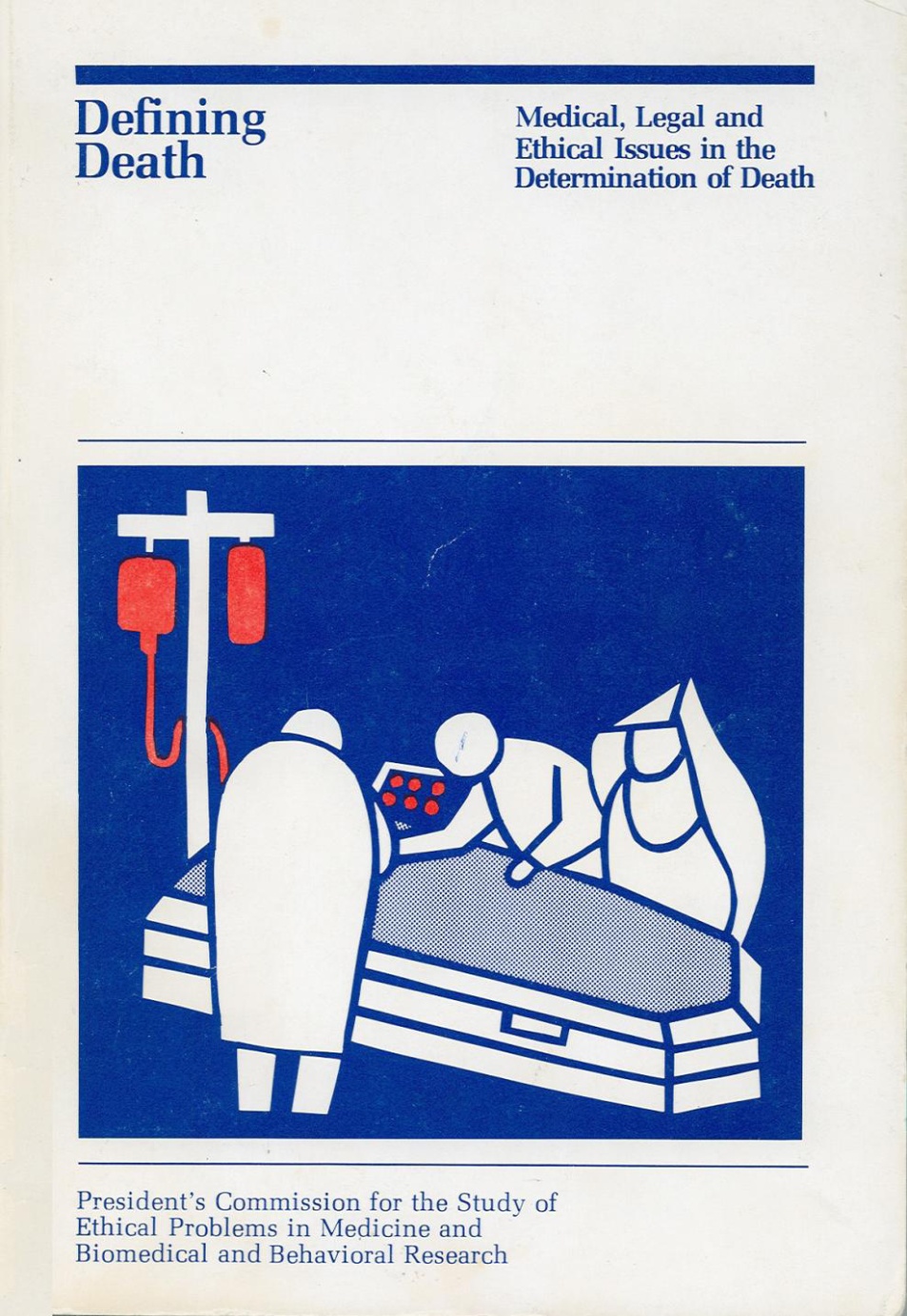 1980- National Conference of Commissioners on Uniform State Laws drafted UDDA and was adopted by most states.
1981 – UDDA (Uniform Determination of Death Act).
End-Of-Life Issues
18
UDDA 1981
An individual is determined dead if he/she has sustained either: 
1.Irreversible cessation of circulatory and respiratory functions, or 
2.Irreversible cessation of all functions of the entire brain, including the brain stem. 
The determination of death must be made with acceptable medical standards.
End-Of-Life Issues
19
Brain Death – “Religious” Exceptions
New York (1987): requires “reasonable accommodation of the individual’s religious or moral objections” to use of brain death determination. 
New Jersey (1991): Prohibits use of “brain death” declaration if “such a declaration would violate the personal religious beliefs of the individual.”
End-Of-Life Issues
20
Religious and Cultural Objections to “Brain Death” Concept
Orthodox Jews 
Native Americans 
Muslims 
Some conservative Christian sects 
Japanese: “individual choice” in relation to organ donation and declaration of death
End-Of-Life Issues
21
Definitive Diagnosis of Total Brain Failure
Documented history of injury that does not suggest a potentially transient cause of symptoms; 
Verified to be in a completely unresponsive coma; 
No brain stem reflexes; 
No drive to breathe during the apnea test.
End-Of-Life Issues
22
Higher Brain Death
Neocortical or cognitive death 
Destruction of neocortical structures
Question: Should “higher brain death” be the basis upon which we determine human death?
End-Of-Life Issues
23
Vegetative v. Minimally Conscious States
Permanent vegetative state; no hope of recovery. 
New evidence shows that some of these patients are, in fact, misdiagnosed and actually minimally conscious.
End-Of-Life Issues
24
“I have brain activation, therefore I am.” Communicating with the Unconscious, NEJM 2010
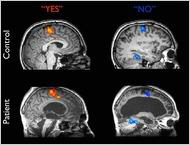 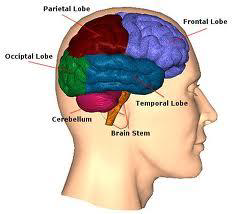 End-Of-Life Issues
25
Landmark PVS Court Cases
In re Quinlan, 355 A.2d 647 (N.J. 1976) 
Cruzan v Director, Missouri Dept. of Health, 497 U.S. 261 (1990) 
In re Schiavo, 851 So. 2d 182 (Fla App. 2003)
End-Of-Life Issues
26
In re Quinlan, 355 A.2d 647 (N.J. 1976)
Facts: 
Karen Ann Quinlan ceased breathing, became comatose
Went into a PVS. 
No advance directive (living will).
Intubated and placed on ventilator, and 
Fed via a nasogastric tube for many years.
End-Of-Life Issues
27
In re Quinlan - 1976
Quinlan’s father asked the Court to be Karen’s  guardian. 
Intent: discontinue ventilator. 
N.J. Trial Court refused.
Father appealed to the N.J. Supreme Court.
End-Of-Life Issues
28
Holding: In re Quinlan - 1976
A competent adult has a constitutional right to privacy that allows him/her to refuse life-sustaining medical care. 
If the patient is incompetent, a guardian for the person can assert that right on his/her behalf. 
Quinlan’s father was an appropriate guardian.
End-Of-Life Issues
29
Substituted Judgment
Substituted judgment of a surrogate decision-maker. 
No civil or criminal liability if:
Guardian agrees, and 
Hospital ethics committee confirms no reasonable possibility of recovery.
End-Of-Life Issues
30
Cruzan v. Director, Missouri Dept. of Health, 497 U.S. 261 (1990)
Nancy Cruzan - auto accident
Cardiac and respiratory malfunctions
Cerebral contusion, coma then PVSs. 
No advance directive (living will)
Nutrition and hydration were provided via a nasogastric tube.
End-Of-Life Issues
31
Cruzan v. Director, Missouri Dept. of Health (1990)
Cruzan’s parents asked the hospital to terminate food and water. 
The hospital refused without a court order. 
The parents obtained such approval from a state trial court, based on substantive due process
End-Of-Life Issues
32
Cruzan: Missouri Supreme Court reversed: 760 S.W.2d 408 (Mo.1988)
Need either a Living Will, or Clear and convincing inherently reliable evidence. 
U.S. Supreme Court - right to die. 
Clear and convincing evidence requirement not unconstitutional.
End-Of-Life Issues
33
In re Schiavo 851 So. 2d 182 (Fla App.2003)
In 1990, Terri Schiavo had a cardiac arrest and fell into a PVS.   No advance directive (living will)
State court appointed her husband as guardian. 
In 1998, Husband asked Judge about stopping feeding.  Judge agreed.  Parents objected.
Court of Appeals affirmed.
Florida Supreme Court and the U.S. Supreme Court declined review.
End-Of-Life Issues
34
Lessons: Quinlan, Cruzan and Schiavo
Competent adults have a right to refuse any Rx, and can execute an advance directive (living will)
Physicians can honor patient’s wishes. 
Incompetent adults retain an interest in self-determination, and consider patient’s best interest
Level of proof: clear and convincing evidence
Differences in statutes and state court decisions
legal guardian decides, not parents of a married person who is incompetent
End-Of-Life Issues
35
Discussing End-of-Life Care with a Terminally ill Patient
Shared decision-making  - gold standard.
No paternalism or strict patient autonomy 
Physician help patients understand the natural course of their disease
Help patient make an informed decision
Must be revisited on a regular basis with all of the key individuals present.
End-Of-Life Issues
36
End-Of-Life Issues
37
Risk Management Recommendations Regarding EOL discussions
Initiate discussions of EOL care preferences
Utilize various models and frameworks
Laws/regulations impacting EOL options. 
Facility/group advance directive policies and procedures
Review the patient record
GO-FAR (Good Outcome Following Attempted Resuscitation).
End-Of-Life Issues
38
Risk Management Recommendations-2
7. Meet with healthcare team
8. Review patient’s advance directive 
9. Include healthcare agent and family
10. Missing details and misconceptions.  
11. Address spiritual or pain Rx fears
12. Continue follow up w/established patients
13. EOL plans can be reconsidered and revised
14. Help patient find hope.
End-Of-Life Issues
39
Risk Management Recommendations-3
15. Prioritize discovering what matters most to patient
16. Align interventions with the patient’s priorities. 
17. Translate the patient’s goals and treatment preferences into a care plan. 
18. Document the conversation and care plan, including the patient’s goals. 
19. Follow documentation protocols to ensure the patient’s wishes will be available to other staff and clinicians.
End-Of-Life Issues
40
Survival Action v. Wrongful Death
At common law, when person dies lawsuits abate. 
To salvage such lawsuits, legislators enacted statutes pertaining to: 
Survival action - personal injury claims before death; no family survivors. 
Wrongful-death action picks where survival claim ends, upon death, and there are family survivors.
End-Of-Life Issues
41
Causes of End-of-Life Actions
Withholding or withdrawing life support 
Provision of unwanted life-prolonging Rx 
Requested but not provided life-sustaining Rx 
Inadequate advice to patient about EOL issues 
Improperly obtained consent for an organ donation; and 
Insufficiently worded advance directives if obtained by the medical facility.
End-Of-Life Issues
42
Wrongful Prolongation of Life Lawsuits
Generally, patients want to:
 die at home, and have
control over EOL care decision-making.
Physicians/staff non-compliance w/DNR/DNI:
Fear of lawsuit
Ignorance of  advance directive/DNR/DNI
Conflicts in beliefs, disagreements, vague
Lawsuits, disciplinary and criminal actions
End-Of-Life Issues
43
Wrongful Prolongation of Life Lawsuits - 2
battery, 
lack of informed consent, 
negligence, 
intentional infliction of emotional distress, 
breach of contract, and 
failure to follow state EOL healthcare laws.
End-Of-Life Issues
44
Overlooking the DNR Order
Case  Allegation:  Hospital physicians and staff negligently resuscitated a patient with known and well-documented DNR status.
Facts: 83-yr-old; subarachnoid hemorrhage and aneurysm; tracheostomy; MOLST – No CPR; 
Severe hypoxia & cardiac arrest – Code blue
Revived; feeding tube; 24-hr total home care.
End-Of-Life Issues
45
Weisman v Maryland General Hospital. 2016. (Md.Cir.Ct.)
The patient’s daughter sued the hospital, asserting claims for: assault, negligence, intentional infliction of emotional distress, breach of contract, breach of fiduciary duty and lack of informed consent.
Wrongful prolongation of life was avoidable.
End-Of-Life Issues
46
Risk Management
Physicians/Staff 
Maintain awareness of code status. 
Realize code status information may not be immediately obvious. 
Be prepared. 
Consider quality of life outcomes when defaulting to resuscitation without checking code status.
End-Of-Life Issues
47
Risk Management Recommend-2
Administrators/Facilities
Advance directives and life-sustaining treatment orders easily discoverable
Electronic health record (EHR) system
Education, compliance  and staff issues
Implement protocols and procedures 
Relevant laws, regulations, ethics, clinical guidelines and professional standards. 
Audit records of deceased patients
End-Of-Life Issues
48
Withholding vs. Withdrawing Life-Sustaining Treatment
Belief: Patients’ lives should be saved at all cost
Emotional issues
Ethical issues
Legal issues
Emotional distress of healthcare agent
End-Of-Life Issues
49
Doctors Hospital of Augusta et al. v. Alicea. Ga Supreme Court, 2016
In 2009, an 89-year-old woman executed an advance directive. 
Designated granddaughter as her healthcare agent; power of attorney for healthcare; “authorized to make all healthcare decisions…”
Grandmother chose option of not prolonging life.
Told family she did not want to “rely on a machine to live.”
End-Of-Life Issues
50
Doctors Hospital of Augusta et al. v. Alicea. Ga Supreme Court, 2016 (2)
In March 2012, seen at ER and admitted. Dx: pneumonia, sepsis and acute renal failure.
Granddaughter provided the advance directive to the admission staff and it was placed in the grandmother’s medical record.
Demanded no CPR, intubation or mechanical ventilation.
Consent to thoracentesis only
Respiratory distress - grandmother intubated and ventilated.  Later extubated and died.
End-Of-Life Issues
51
Doctors Hospital of Augusta et al. v. Alicea. Ga Supreme Court, 2016 (3)
Granddaughter filed a lawsuit against the hospital and the surgeon, claiming breach of contract, negligence, battery, intentional infliction of emotional distress and breach of fiduciary duty.
Defense – statutory immunity for failure to comply with advance directive.
End-Of-Life Issues
52
Doctors Hospital of Augusta et al. v. Alicea. Ga Supreme Court, 2016 (4)
Georgia Supreme Court stated, “[W]hen the health care provider makes the patient’s health care decisions on his own, without relying in good faith on what the patient’s agent directed, the provider must defend his actions without the immunity given in OCGA § 31-32-10 (a).”
In Georgia, like many other states, the immunity only extends to physicians who make a good faith effort to comply with the advance directive.
End-Of-Life Issues
53
Dr. opting out of compliance
Conscientious or other objections
Honesty
Exercise right to object
Replace clinician on the care team with another who is willing to comply with the advance directive.
End-Of-Life Issues
54
Risk Management Recommendations-1
Physicians 
If you do not plan to follow advance directives, advise patients and the facility with enough advance notice for them to make alternative arrangements. 
Follow healthcare entity policies/procedures. 
Do not allow fear of litigation or personal value judgments to obstruct implementation of patient end-of-life decisions.
End-Of-Life Issues
55
Risk Management Recommendations
Administrators/Facilities 
Ensure compliance with state laws regarding advance directives. 
Educate staff concerning policies and procedures on advance directives.
End-Of-Life Issues
56
Changes to DNR Status
Case allegation: Hospital negligently resuscitated a patient with a DNR order. 
Facts: 40-year-old woman with severe depression, pressure sores, end-stage renal disease, hypertension, type 2 diabetes, bacteremia, chronic airway obstruction and malnutrition. 
She was a long-term resident of a skilled nursing facility (SNF).  Had POLST - DNR
End-Of-Life Issues
57
Cardiac arrest - Resuscitated
Transported from SNF via ambulance to the hospital for lower extremity swelling; admitted.
POLST, DNR was entered in her hospital file. 
Suffered cardiac arrest; resuscitated.
A week later, father consented to have his daughter removed from the ventilator and she expired. 
Father filed a lawsuit against the hospital and healthcare team alleging negligent infliction of emotional distress.
End-Of-Life Issues
58
Risk Management Recommendations
Document changes. 
When patient may lose decision-making capacity, advise healthcare agents about changes. 
Standard process for documenting changes to EOL treatment choices in patient record .
All members of the patient’s healthcare team should have access to the updated information.
End-Of-Life Issues
59
Advance Directive “Term of Art”
Does “artificial nutrition” include spoon feeding.
Aldous v. Ashland woman didn’t want life prolonged,  But she was spoon fed. 
The case alleged that: 
Spoon feeding the patient violated the wishes she expressed in her advance directive.
End-Of-Life Issues
60
Aldous v. Ashland, Oregon 2016
Facts: 56-yr-old with Alzheimer’s
Advance directive - opted out of artificial nutrition and hydration.  Husband healthcare agent.
Unable to feed herself; was spoon fed.
Husband attempted to stop spoon feeding; that was declined.
Husband filed a lawsuit.  Judge disagreed.
End-Of-Life Issues
61
Risk Management Recommendations
Review the patient’s advance directive with the patient/healthcare agent at admission. 
Obtain assurances the patient/healthcare agent understands advance directive terms. 
Provide information about the entity’s policies that may impact implementing a patient’s end-of-life care wishes.
End-Of-Life Issues
62
Risk Management Recommendations-2
4. Explain the grounds for the entity’s inability or refusal to honor any aspects of an advance directive. 
5. Document the discussion and any changes made to advance directives or physician orders about end-of-life care. 
6. Ensure clinicians and staff are aware of any nonstandard advance directives and understand how to implement them.
End-Of-Life Issues
63
Callison v. Vallandingham. 2010. (D. Ct. Tulsa County, OK).
Allegation:  Measures contrary to the patient’s advance directive were implemented following palliative surgery. 
Facts:
Pt. had metastatic colon cancer in late 2007.
In 2008, scheduled palliative colon resection
Advance directive
Three surgeries, family requested life support removed.  
Patient died.  Family sued.
End-Of-Life Issues
64
Callison v. Vallandingham. 2010. (D. Ct. Tulsa County, OK).
The patient’s family sued the hospital and members of the patient’s healthcare team under a variety of legal theories, including medical malpractice, negligence per se, lack of informed consent, intentional and negligent infliction of emotional distress, battery, breach of contract, corporate negligence and wrongful death. 
They alleged the defendants violated the patient’s advance directive by not withdrawing care before May 29.
End-Of-Life Issues
65
Callison v. Vallandingham. 2010. (D. Ct. Tulsa County, OK).
Healthcare agent focus
Patient’s surgeon did not believe the advance directive was activated because :
Advance directive required the patient’s attending physician, and another physician on the patient’s healthcare team to make a determination that the patient would die within six months, and that had not occurred.
End-Of-Life Issues
66
Risk Management Recommendations
Standard process for reconciling advance directive and end-of-life medical orders
Determine whether the patient’s current clinical circumstances meet activating thresholds set forth in the directive. 
Seek consultation with an ethics committee or other appropriate institutional resource if disagreement about advance directives cannot be resolved.
End-Of-Life Issues
67
Perioperative DNR Decision-making
Surgical patients with DNR orders can present an ethical dilemma for surgical team members. 
Particularly troubling for anesthesiologists
Automatic suspension of DNR orders 
Beneficence and nonmaleficence must be weighed against patient autonomy
End-Of-Life Issues
68
Perioperative DNR Decision-making - 2
Ethical dilemmas and liability risk associated with surgical patients with DNR orders may be resolved during the informed consent process. 
Help the patient understand the role of resuscitation during surgery.
Hold preoperative discussions with DNR patients during which resuscitation-related issues are aligned with patient goals and objectives.
When to reverse the perioperative DNR order
End-Of-Life Issues
69
Bergman v. Chin
Appropriate End-of-Life Pain Management
Allegation:  A patient with terminal lung cancer was denied proper pain medication.
Facts: 85-yr-old male with metastatic lung cancer. Pain 10/10. Given p.o. opioids. Could not swallow.
Lawsuit alleged “elder abuse”.
End-Of-Life Issues
70
Risk Management Recommendations
Regularly ask patients about their pain level. 
Be attuned to nonverbal indicators of discomfort (e.g., grimacing, moaning, or repeatedly rubbing a body part). 
Do not use chronic pain management or post-operative pain management guidelines for end-of-life pain management. 
Consult with pain management specialists
End-Of-Life Issues
71
Risk Management Recommendations-2
Become familiar with palliative care triggers. 
Seek education opportunities in comfort care modalities. 
Consult with  colleague as needed. 
Educate patients/family about  comfort care. 
Document discussions, plans and actions in the medical record.
End-Of-Life Issues
72
Culture, Religion and End-of-Life Care
Case Allegation: 
Advising the patient that she was dying caused her to have a stroke.
Facts:
80-year-old patient. Hx congestive heart failure, coronary artery disease and myocardial infarction with serious aortic stenosis; not a surgical candidate.
Discussed w/Pt. Palliative care and potential hospice.
Stress, stroke, coma. Son threatened a lawsuit
End-Of-Life Issues
73
Culture, Religion and End-of-Life Care -2
Be considerate of Patient’s culture  when Speaking of death and dying
Direct approach without family members?
Son did not sue
Threat and poor ending to the relationship with the patient and her family was difficult for the Family Physician.
End-Of-Life Issues
74
Risk Management Recommendations
Cultural beliefs surrounding EOL care. 
Collaborate with spiritual advisors. 
Assess acculturated patient/family . 
Preferred terms to use for terminal cancer or other terminal conditions
Preferences for decision-making
Understanding of diagnosis and prognosis
End-Of-Life Issues
75
Risk Management Recommendations-2
7. Understanding of patient’s Dx and  Px. 
8. Level of Western healthcare acceptance, and alternative therapies. 
9. Praying, meditation and other rituals.
10. Involve family in patient activities
11. Special requests for handling of  patient’s body after death.
End-Of-Life Issues
76
Dale-Jablonowski v. University of California Board of Regents, San Francisco County Sup. Ct. 2017.
Allegation: 
Hospital and treating physician misled the patient into believing they would provide an EOLOA prescription.
Facts:
In May 2016, the patient was diagnosed with stage IV colorectal cancer with metastasis to liver and lungs. Told that the cancer was not curable and treatment would be palliative rather than curative. 
Patient entered hospice care.  Intended to use aid-in-dying medications.
End-Of-Life Issues
77
Dale-Jablonowski v. University of California Board of Regents, San Francisco County Sup. Ct. 2017.
The patient’s daughters filed a lawsuit alleging elder abuse, misrepresentation/fraud and negligent infliction of emotional distress.
This lawsuit is not about the right to obtain the medication. This lawsuit is about feeling misled — having something promised, then denied.
End-Of-Life Issues
78
Risk Management Recommendations
Administrators;
Finalize policies and procedures 
Train all relevant staff and clinicians. 
Accommodating physicians who will not participate. 
Consistent message  to patients. 
Coordinate marketing materials with policies/procedures.
End-Of-Life Issues
79
Risk Management Recommendations-2
Clinicians 
How should requests for aid-in-dying be handled. 
Prescribing of aid-in-dying medication. 
If opting out, understand the process for doing so, and how to document it.
End-Of-Life Issues
80
Conclusion
Clinicians:
 play an essential role,
are in the best position to communicate and make appropriate recommendations about end-of-life treatment goals, and 
must recognize when fear of litigation, personal value judgments or disorganization are obstructing implementation of patient end-of-life decisions.
End-Of-Life Issues
81